５年「ならした大きさを考えよう」
仮の平均
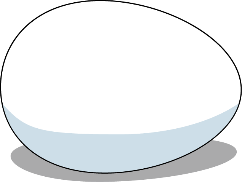 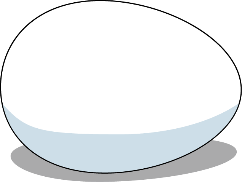 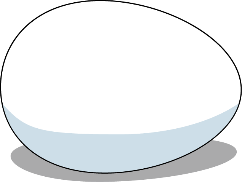 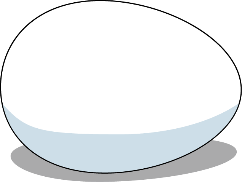 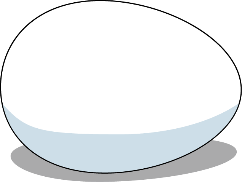 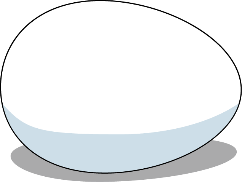 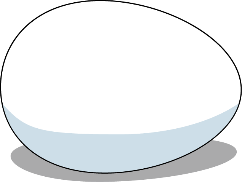 ５６g
５５g
５４g
５８g
５５g
５３g
５４g
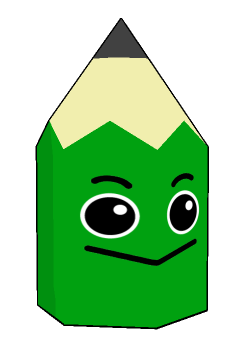 次のたまごの重さの平均を求めてみましょう
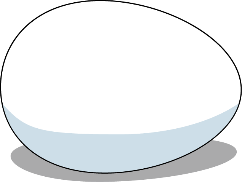 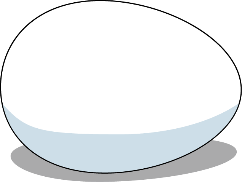 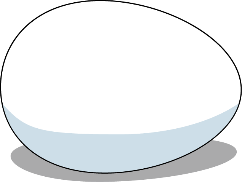 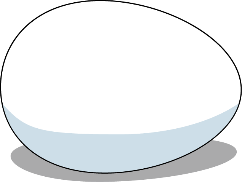 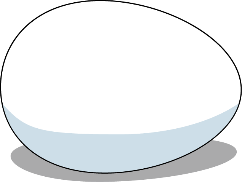 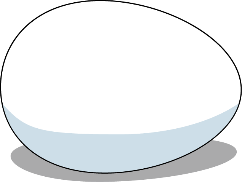 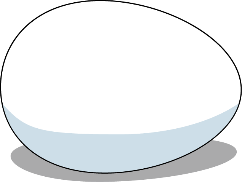 ５６g
５５g
５４g
５８g
５５g
５３g
５４g
平均＝合計÷個数　で求められるから
（５６＋５５＋５４＋５８＋５５＋５３＋５４）÷７＝３８５÷７
　　　　　　　　　　　　　　　　　　　　　　　　　　　 ＝５５
答え　　５５ g
平均を求めるには、まずそれぞれの数量の合計を求めます。
しかし、それぞれの数量が大きかったり、個数が多くなった
りすると、合計を求めるのはたいへんです。
　そのようなとき、次のような方法で平均を求めると、計算が
かんたんになることがあります。
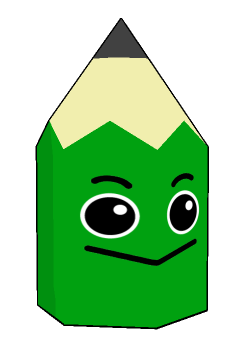 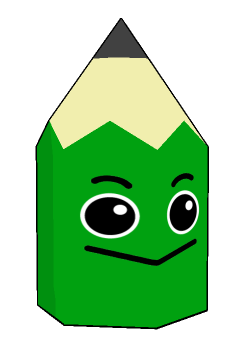 仮の平均を使って、たまごの重さの平均を求めてみましょう
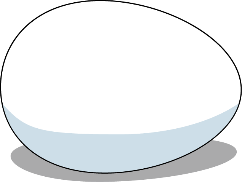 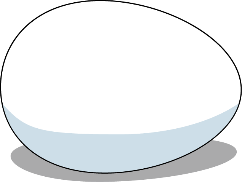 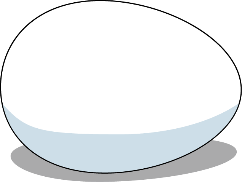 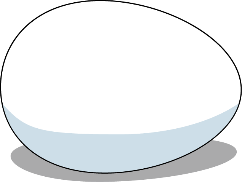 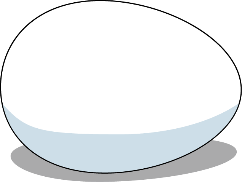 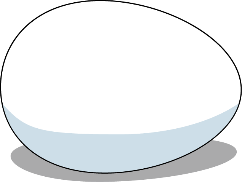 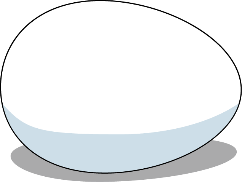 ５６g
５５g
５４g
５８g
５５g
５３g
５４g
最も小さい数量５３を仮の平均として、５３を０とみる。
仮の平均
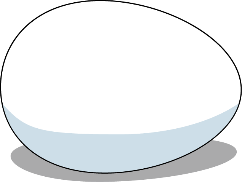 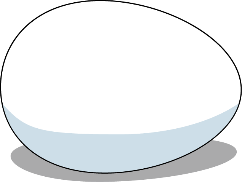 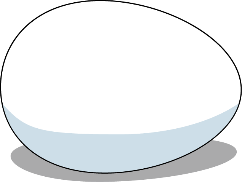 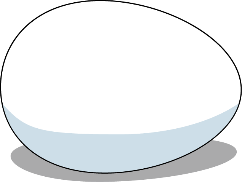 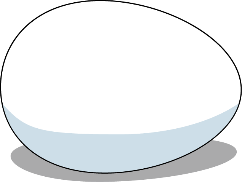 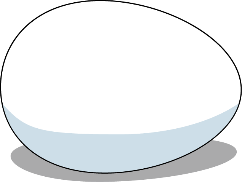 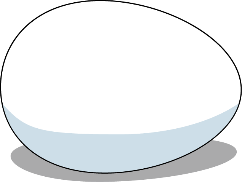 ０g
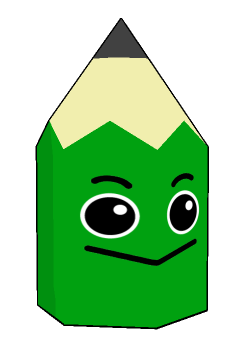 仮の平均を使って、たまごの重さの平均を求めてみましょう
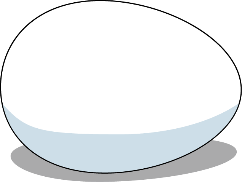 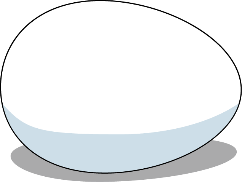 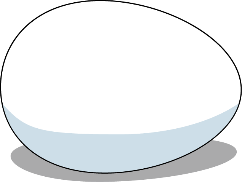 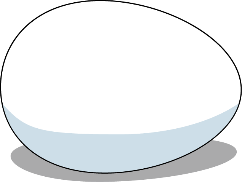 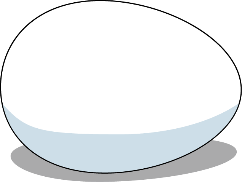 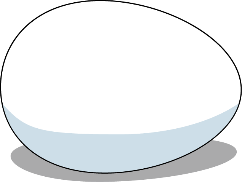 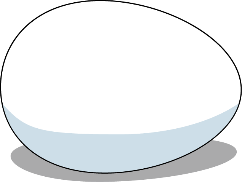 ５６g
５５g
５４g
５８g
５５g
５３g
５４g
仮の平均
他の重さは仮の平均５３との差で表すと
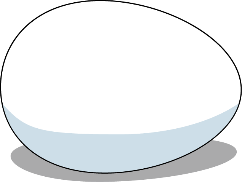 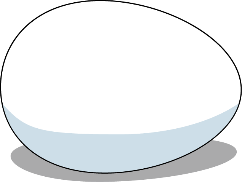 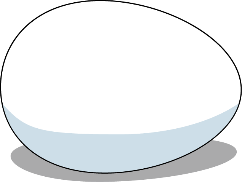 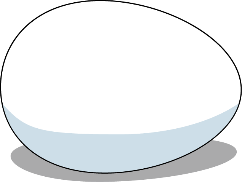 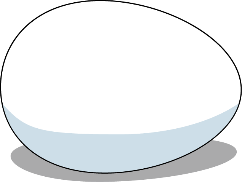 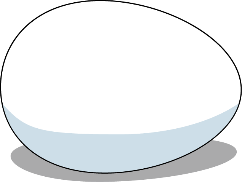 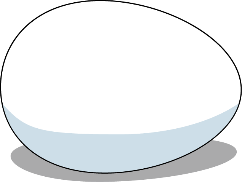 ０g
３g
２g
１g
５g
２g
１g
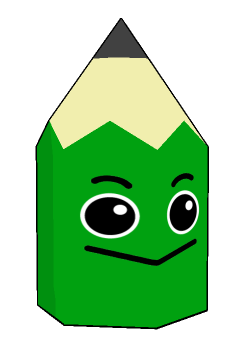 仮の平均を使って、たまごの重さの平均を求めてみましょう
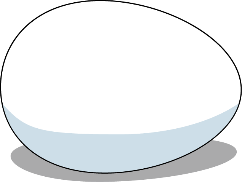 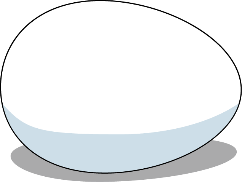 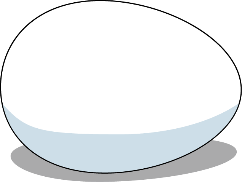 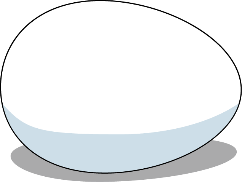 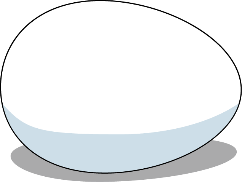 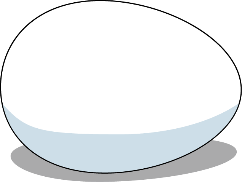 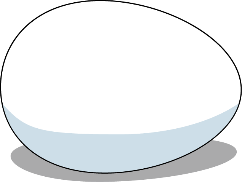 ０g
３g
２g
１g
５g
２g
１g
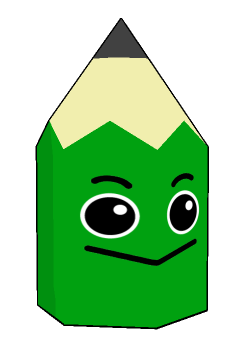 仮の平均を使って、たまごの重さの平均を求めてみましょう
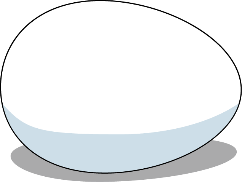 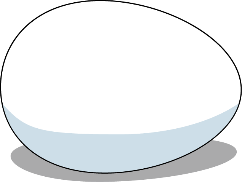 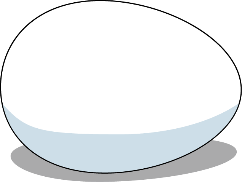 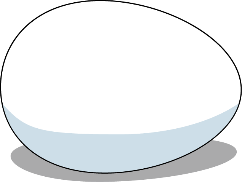 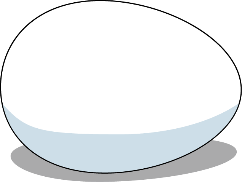 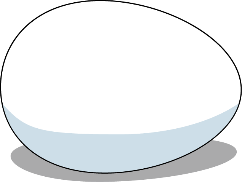 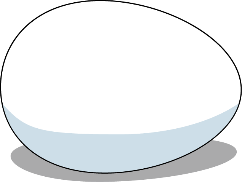 ０g
３g
２g
１g
５g
２g
１g
この数量で平均を求めると
（３＋２＋１＋５＋２＋０＋１）÷７＝２
仮の平均とした５３に２をたすと、正しい平均を求めること
ができる。
　　　５３＋２＝５５
答え　　５５ g
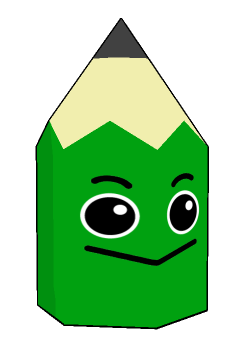 仮の平均を使って、たまごの重さの平均を求めてみましょう
仮の平均
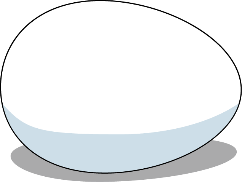 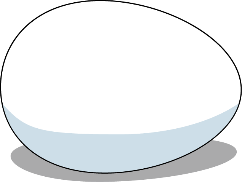 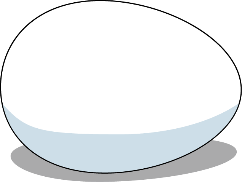 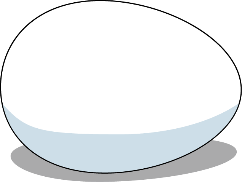 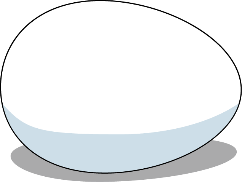 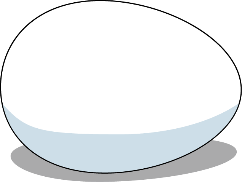 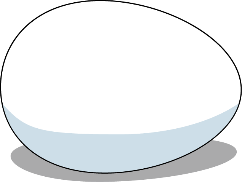 ５６g
５５g
５４g
５８g
５５g
５３g
５４g
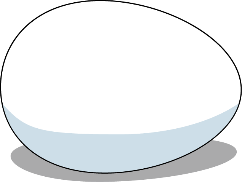 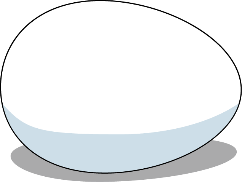 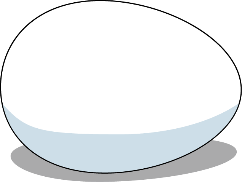 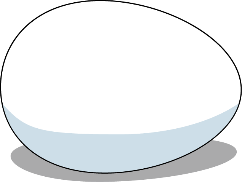 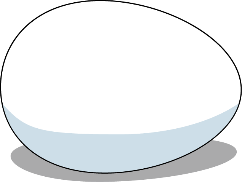 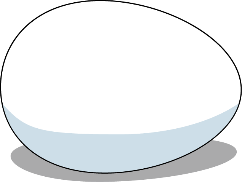 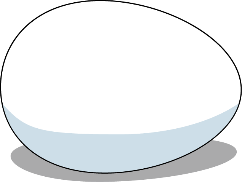 ０g
３g
２g
１g
５g
２g
１g
（３＋２＋１＋５＋２＋０＋１）÷７＝２
５３＋２＝５５
答え　　５５ g